Welcome to the TAC Outreach Call
Presenter(s) 	– Dan Greene
			– Jason Prado
	Date 	– June 25, 2019
	Topic 	– FY19 Release 4 - Group Authorizations JFU

The presentation will begin shortly

	Phone	– 866-481-1781
	Pin 		– 8210518109 

Ensure you have muted your phone by pressing *6 on your phone’s keypad or by pressing “Mute” on your phone.
1
TAC Outreach CallJune 25, 2019
FY19 Release 4 - Group Authorizations JFU
Presenters:Jason Prado, ModeratorDan Greene, TAC Outreach Call Coordinator
Agenda
Top Issues for June
DTS Reservation Errors and Latency Issues
FY19 Release 4
Dates
Group Authorizations
Resources
Questions
3
Top Issues for June
4
DTS Reservation Errors and Latency Issues
On 31 May 2019, DTS users began experiencing errors with reservations (availability, booking, and signing/approving), as well as, overall system slowness, resulting from a Global Internet Access Point (IAP) issue on the DISA network. 

While the DISA IAP issue was resolved on 5 June 2019, DTS users continued to experience system latency and errors with reservations.

On June 13, DTS operations identified what appears to be a residual issue from the DISA IAP event that is continuing to cause extreme latency across the DISA NIPRnet connections for DTS.  
DTS operations has opened a ticket with DISA and DISA is troubleshooting the issue.  
We will provide an update as we learn more about when system performance will improve.
5
Java Framework Updates (JFU)FY19 Release 4
This release will continue the incremental implementation of updates to the system’s Java Framework (JFU).

These updates enhance technology to include 508 compliance, system stability and security, and allow the system to leverage new browser capabilities.

This release will update Group Authorizations.
6
FY19 Release 4
Dates:
EWTS – June 25, 2019 (Tonight)
DTS – TBD Mid-July

The following screenshots were taken in a test environment and are subject to change prior to the official release.

As with any guidance provided by the TAC, please consult your local business rules on how to process Group Authorizations.
7
Group Authorizations
To save time when two or more people travel together to the same TDY location, you can create a single document, a group authorization, to capture travel details common to all group travelers. 

Later, DTS splits the group authorization into individual authorizations, which each traveler can edit to enter details unique to their own trip. 

After travel, each traveler creates and submits a voucher to claim reimbursement for the expenses they incurred and payment for the allowances they earned.
8
Group Authorizations
To create a group authorization, you must have group access to all travelers in the group. 

The person who creates a group authorization in DTS is known as the Primary Traveler if they will travel with the group, although a travel clerk or Non-DTS Entry Agent (NDEA) can also create a group authorization.
9
Group Authorization Process
The local business rules for an organization determine the process of how an authorization for group movement is created.

Typically, the NDEA, Travel Clerk, or Primary Traveler will:
Create the Itinerary
Identify and assign travelers to the Group Authorization
Selects Reservation Preferences**** and transmits them via DTS Email to the local TMC
Selects the appropriate LOA
Enters and Distributes expenses
Justifies any pre-audit flags
Stamps the document SIGNED
**** Reservations cannot be booked in DTS for Group Authorizations, only preferences can be identified.
10
Group Authorization Process (cont.)
After the document is stamped SIGNED, it will route through the approval process.

Once the Approving Official applies the APPROVED stamp, DTS will spawn an individual authorization for each traveler that was identified on the document.

Until the Group Authorization is locked, these spawned authorizations will not be editable.
This is to allow the Primary Traveler to make amendments to the original Group Authorization.
Any approved amendments will update each individually spawned authorization.
11
Group Authorization Process (cont.)
Once the travel has been completed, the Group Authorization can be locked.
Once locked, the Group Authorization cannot be unlocked.

Locking a Group Authorization unlocks each individually spawned authorization.

Once unlocked, amendments can be made to the spawned authorizations as needed or vouchers can be created.
12
Group Authorization – Create
13
Group Authorization – Create Itinerary
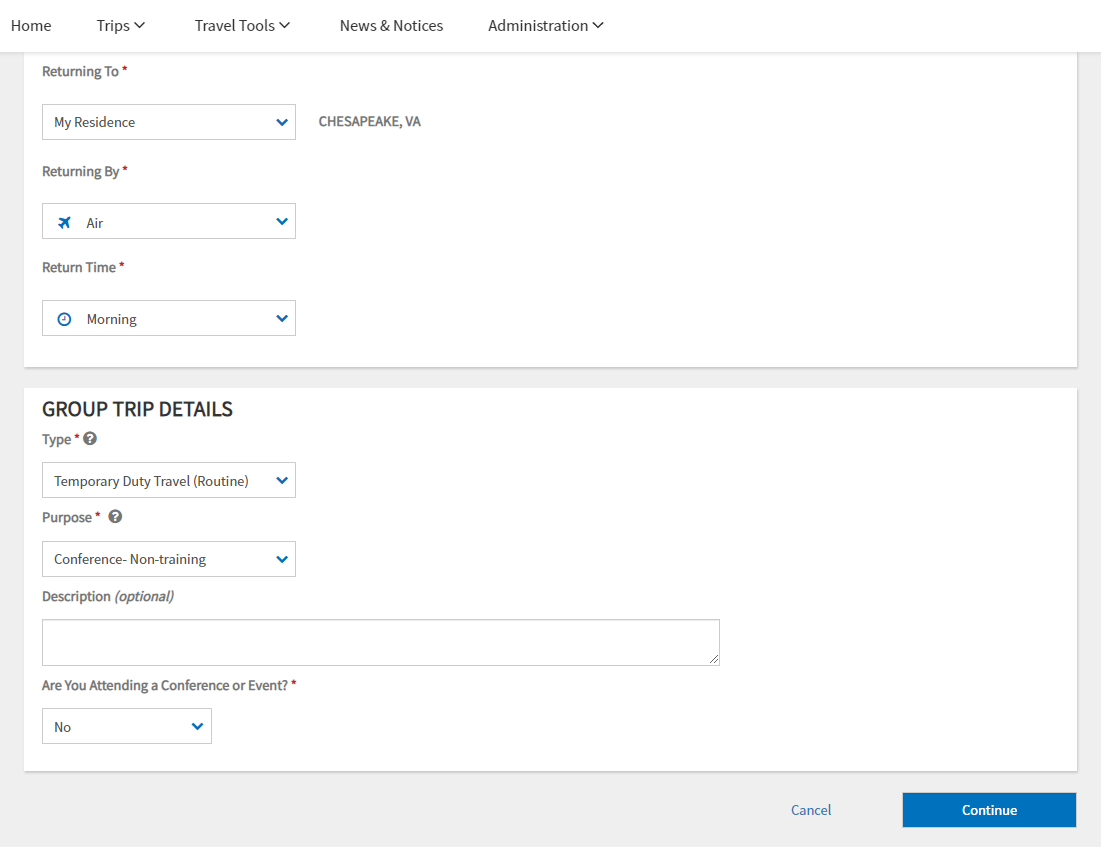 The Group Itinerary page will look similar to the Authorization’s Itinerary page.
14
Group Authorization – Create Itinerary
Selecting the method of transportation will help DTS guide the user to the proper place in the Reservation Module so that the preferences can be identified.
15
Group Authorization – Create Itinerary
Users will notice slight variations to Authorizations, such as field placement, under the Group Trip Overview.

The page will function similarly and can be modified using the drop-down fields.
16
Group Authorization – Create Itinerary
Group Authorizations have limited trip types.

Only Temporary Duty Travel (Routine) and Invitational Travel can be selected.
17
Group Authorization – Create Itinerary
A new “Processing your request” icon is planned to be deployed with this release.
18
Group Authorization – Add Group Travelers
When you save the itinerary, the Add Group Travelers (formerly referred to as Group Travel Selection) screen will open up.
19
Group Authorization – Add Group Travelers
This screen lets you select group travelers, provided they are members of a group to which a Defense Travel Administrator (DTA) has granted you group access.
20
Group Authorization – Add Group Travelers
To add travelers, select “Manage Travelers”.
21
Group Authorization – Add Group Travelers
The screen will pop-up with the Traveler Search.
22
Group Authorization – Add Group Travelers
You will have the option to search by Name, SSN, and Travel Team.

Group Access is required to perform this action.
23
Group Authorization – Add Group Travelers – Travel Team
A Travel Team is a group of travelers who frequently travel together.
24
Group Authorization – Add Group Travelers – Travel Team
Selecting a Travel Team will bring up everyone associated with that team.

Select the “+” to add that person to your selection.
25
Group Authorization – Add Group Travelers – Travel Team
Once a traveler has been selected, the icon will change to “x”.

You can select the “x” to remove the traveler from the selection, or “Save” to add the selected travelers to the Group Authorization.
26
Group Authorization – Add Group Travelers
After saving, the travelers will be displayed in a list on the document.

The Primary Traveler will be displayed with a star icon next to their name.
27
Group Authorization – Add Group Travelers – Valid GTCC
Cardholders will be displayed with a green check mark next to their name and non-cardholders will be displayed with a red “x”.

As a general rule with Group Authorizations, you should never mix cardholders and non-cardholders on the same document.

This can cause issues in the future.
28
Group Authorization – Removing Group Travelers
To remove travelers from the group, check the box next to their name.

A banner will display at the bottom to remove.
29
Group Authorization – Removing Group Travelers
After selecting Remove, a confirmation pop-up will appear.
30
Group Authorization – Traveler Summary
Under the Traveler Summary, a different Primary Traveler can be selected, the Routing List can be identified, and the list of travelers can be added to a new Travel Team.
31
Group Authorization – Create Travel Team
To create a travel team, select the travelers currently on the document and give the team a name.
32
Group Authorization – Create Travel Team
The Travel Team success notification will appear under Traveler Summary.

Select “Continue” to move on to the next portion of the document.

For users without Group Access, this section will not be visible.
33
Group Authorization – Reservations
When requesting reservations, keep the following rules in mind: 

Your local business rules may require a Transportation Officer (TO) to make transportation arrangements if your group contains 10 or more travelers. 
If so, skip the entire transportation reservations process and contact your TO to make transportation arrangements and give you the costs. 

Your organization may have a routing list that includes a TO review. 
If so, select that routing list before you sign the group authorization. 
For more about routing lists, see DTA Manual, Chapter 5 Routing Lists - https://www.defensetravel.dod.mil/Docs/Training/DTA_5.pdf
34
Group Authorization – Reservations
When requesting reservations, keep the following rules in mind: 

When you select reservations, you’re actually only identifying reservation preferences for the TMC
The TMC may have to select a different flight to get seats for all travelers, so be aware that your flight requests may change. 

The cost you will ultimately enter into DTS is the total estimated cost for all travelers, not the cost per traveler. 
Example: The group contains five travelers. The TMC returns a flight cost of $2,500. The tickets therefore cost $500 per traveler.
35
Group Authorization – Reservations – Air
When you select reservations, you’re actually only identifying reservation preferences for the TMC

The TMC may have to select a different flight to get seats for all travelers, so be aware that your flight requests may change.
36
Group Authorization – Reservations – Rental Car
When you select reservations, you’re actually only identifying reservation preferences for the TMC.
37
Group Authorization – Reservations – Lodging
When you select reservations, you’re actually only identifying reservation preferences for the TMC.
38
Group Authorization – Reservations – Group Reservation Preferences
Once the reservation preferences have been selected, you will be brought to the Review Reservations screen.
39
Group Authorization – Reservations – Group Reservation Preferences
The Total Group Cost is the estimated amount multiplied by the number of travelers on the document.
40
Group Authorization – Reservations – Group Reservation Preferences
Remember that the amounts are only estimates. 

After the TMC gets back to you with the total costs, you’ll remove them from here and enter them into DTS under the Expenses section.
41
Group Authorization – Reservations – Request Reservations
One big change is that the TMC Email will be transmitted from this section rather than the Digital Signature page (in legacy).
42
Group Authorization – Reservations – Request Reservations
Reservation preferences selected in the previous screens will be displayed on this page for review prior to submitting the email.
43
Group Authorization – Reservations – Request Reservations
Under the Point of Contact Information, you should ensure the information is correct and up to date prior to sending the request to the TMC.
To transmit the information to the TMC, select “Request and Continue”.
44
Group Authorization – Reservations – Request ReservationsTMC Email
From: DefenseTravelSystem@defensetravel.osd.mil 
Sent: Wednesday, June 12, 2019 1:48 PM
To: Travel Management Company 
Cc: daniel.d.greene@dtshelp.mail.mil 
Subject: DTS Request for Group Travel Reservations

This is a request for CTO assistance in booking group travel reservations.

The preferred travel arrangements are listed below, as well as the list of travelers.  The CTO Group ID is 106083. If there are any questions or additional information is needed, please contact the POC below.

POC:      Daniel D. Greene   Phone: 757-555-1233
Email:    daniel.d.greene@dtshelp.mail.mil 

Primary   Daniel D. Greene   Phone: 757-555-1233
Traveler: daniel.d.greene@dtshelp.mail.mil 

Document: DGBOSTONMA081219_G01  Travelers: 6  DTS Group ID: 106083 Start Location: RES: CHESAPEAKE,VA  08/12/2019
Location 1:     BOSTON,MA  08/12/2019

……
45
Group Authorization – Reservations – Request ReservationsTMC Email (cont.)
……
Remarks: We have a group of travelers who need to be seated together as they are afraid to travel alone.


Travel Group:
NAME		SEATING	SMOKING
Daniel D. Greene		   NO
Kim D. Saunders		   NO
Gregory O. Turner		   NO
Brandon English		   NO
Jason D. Prado 		   NO
Erin D. Tackett  		   NO

Preferred transportation and lodging arrangements:
======================================================================
Location  - BOSTON,MA  	Time Zone: EST
Itinerary:           Leave From:		BOSTON,MA
                         TDY/TAD Location:		BOSTON,MA
                         Arrive:		08/12/2019
                         Depart:		08/16/2019
……
46
Group Authorization – Reservations – Request ReservationsTMC Email (cont.)
……
Air Travel	Carrier:	Delta Air Lines
                         Flight:		3457
                         Fare:		$1188.00
                         Airport Passenger facility charge included in
                         ticket price.

                         Departure:	ORF-Norfolk International Apt 12-Aug-19
                                                  	10:15 AM
                         Arrival:		LGA-New York LaGuardia Apt 12-Aug-19
                                                  	11:56 AM
                         Method Of Reimbursement: GOVCC
                         Ticket:                  	See Attached Ticket 1
Comments to the Travel Agent: 
SEAT PREFERENCE: 

Air Travel	Carrier:	Delta Air Lines
                         Flight: 		5993
                         Fare:		$1188.00
                         Airport Passenger facility charge included in
……
47
Group Authorization – Reservations – Request ReservationsTMC Email (cont.)
……
 ticket price.

                         Departure:	LGA-New York LaGuardia Apt 12-Aug-19
                                                  	12:59 PM
                         Arrival:                 	BOS-Boston Edward L Logan Intl Apt 12-Aug-19
                                                  	02:25 PM
                         Method Of Reimbursement: GOVCC
                         Ticket:                  	See Attached Ticket 1
Comments to the Travel Agent: 
 SEAT PREFERENCE:  

Lodging            Name: 		Yotel Boston
                         Cost:                    	$205.00
                         Tax:                     	0
                         Check-in:           	08/12/2019 11:59 PM
                         Check-out:           	08/16/2019 11:59 PM
                         Method Of Reimbursement: GOVCC Comments to the Travel Agent: 
  ROOM DATA: FEDROOMS R

……
48
Group Authorization – Reservations – Request ReservationsTMC Email (cont.)
……
Rental Car        Company:	Budget Rent-a-Car
                         Enroute:                 No
                         Cost:                    	$414.65
                         Location:                BOSTON,MA
                         Pickup:                  	08/12/2019 08:30 AM
                         Dropoff:                 	08/16/2019 05:30 PM
                         Method Of Reimbursement: GOVCC
                         Ticket:                  	061219131041
  ======================================================================  

Not Associated to a TDY Stop
Air Travel               Carrier:             	Delta Air Lines
                         Flight:                  	3291
                         Fare:                    	$1135.80
                         Airport Passenger facility charge included in
                         ticket price.

                         Departure:           	BOS-Boston Edward L Logan Intl Apt 16-Aug-19
                                                  	06:20 AM
	      Arrival:                 	ORF-Norfolk International Apt 16-Aug-19
                                                  	08:05 AM
……
49
Group Authorization – Reservations – Request ReservationsTMC Email (cont.)
……
 	      Method Of Reimbursement: GOVCC
                         Ticket:		See Attached Ticket 2
Comments to the Travel Agent: 
SEAT PREFERENCE:  



Please do not reply to this email.
50
Group Authorization – TMC Email Submission
Once the TMC Email has been transmitted, the document will be stamped CTO Email Sent.
51
Group Authorization – TMC Email Submission
Once the TMC Email has been transmitted, the document will be stamped CTO Email Sent.
52
Group Authorization – TMC Email Submission
On the Preview Authorization screen, the information sent will be displayed here.
53
Group Authorization – Expenses
The Group Authorization Expenses page functions just like it does in the Authorization.

You should enter all reimbursable expenses and travel allowances that you are aware of just like you do for any other authorization.
54
Group Authorization – Reservation Expenses
In addition, once you get the total reservation costs back from the TMC, you must enter the total reservation costs (minus lodging) under Other Expenses area (not Reservation Expenses).

Just like Authorizations, the Reservation Expenses is driven off of the Reservation section of the Authorization, so ensure you travel back to that section to remove the Reservation Preferences.
55
Group Authorization – Adding Group Expenses
For all expense items, be sure to enter the total cost for all travelers. 

Example: 
The group contains six travelers. 
Each traveler will incur a total lodging tax of $123.
This is an estimate of 15% of lodging cost for 4 days:
205 x .15 = 30.75
30.75 x 4 = 123
You can enter a single Lodging Taxes (CONUS and Non-foreign) expense of $738 ($123 x 6) to be distributed equally among each traveler.
56
Group Authorization – Adding Group Expenses
Some expenses and allowances (e.g., driving distance to the trip starting point) may be different for each traveler. 

For those types of expenses, you can estimate the totals to get a good “should cost” for the overall trip or let each traveler update the mileage when they have access to their individual authorization.
57
Group Authorization – Per Diem
The Per Diem page functions similarly as it does in a typical authorization, but it displays the total lodging cost for all travelers. 

Example: 
The group contains six travelers. 
The Lodging Cost displayed is $1230 ($205 x 6) per night.
58
Group Authorization – Cost Distribution
The Distributions screen lets you divide the costs amongst all group travelers as appropriate.
Undistributed costs are at the top, while distributed expenses are at the bottom.

Per Diem (Lodging/M&IE) is automatically distributed evenly among each traveler and cannot be distributed differently.
59
Group Authorization – Distribute Costs
You must distribute all cost items before the AO may approve the group authorization.
60
Group Authorization – Distribute Costs
Selecting “Distribute” next to a specific expense will display the Distribution Method, all the travelers associated with the Group Authorization, and the total amount that has not yet been distributed.
61
Group Authorization – Distribute Costs
You can distribute evenly, by amount, or by percent.

Single Traveler will be removed with this release as it’s the same as distributing evenly.
62
Group Authorization – Distribute Costs – Evenly
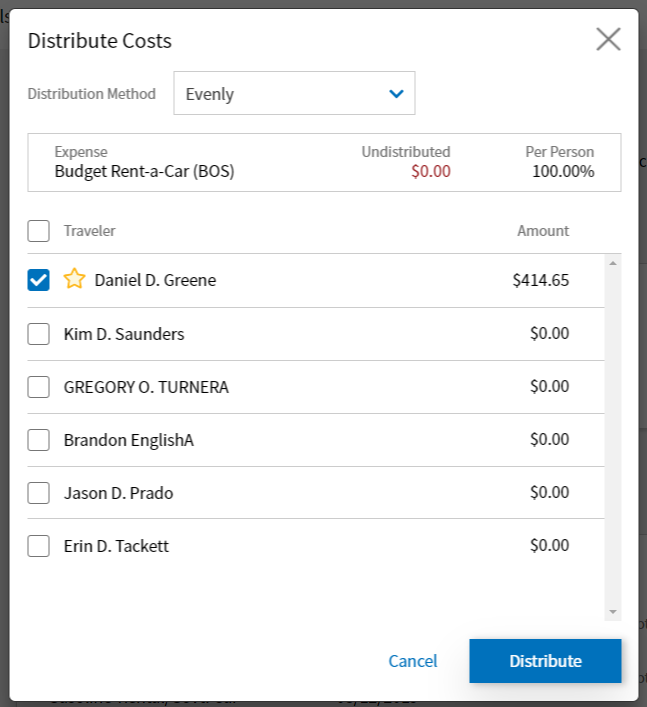 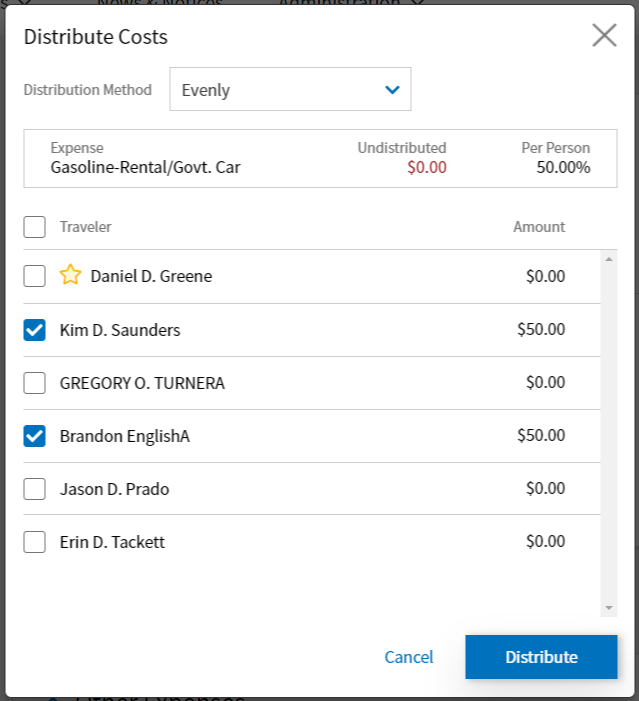 When distributing evenly, selecting the top box will distribute to all travelers.

You can also check individual or multiple boxes and DTS will make the change automatically.
63
Group Authorization – Distribute Costs – By Amount
Distributing By Amount will allow you to type in the individual amount for each traveler.

The total amount must equal the expense to fully distribute.
64
Group Authorization – Distribute Costs – By Percent
Distributing By Percent will allow you to type in the individual percentage for each traveler.

The total percentage must equal 100% to fully distribute.
65
Group Authorization – Cost Distribution
As expenses are fully distributed, they will move into the Distributed Expenses section of this page.
66
Group Authorization – Individually Spawned Authorizations
Dan
0O31Q2
Erin
0O31Q3
Jason
0O31Q1
Brandon
0O31Q0
Kim
0O31PY
Greg
0O31PZ
Group Authorization
0O31PX

Travelers
Routing List
Expenses
Line(s) of Accounting
Pre-Audit Justifications
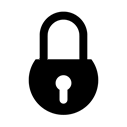 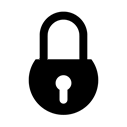 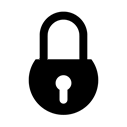 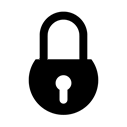 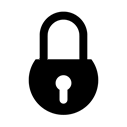 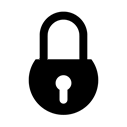 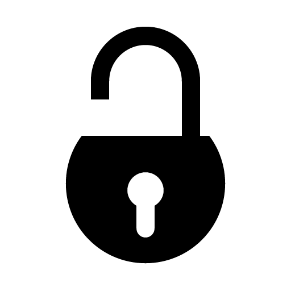 After the Group Authorization is APPROVED, DTS creates a copy of the group authorization (known as an Individually Spawned Authorization) for each traveler.

Individually Spawned Authorizations are view-only for the travelers at this point.

Should you need to amend the group authorization, when the AO approves the amendment, DTS reflects all changes in the Individually Spawned Authorizations (which are still view only at this point).
67
Group Authorization – Individually Spawned Authorizations
Individually Spawned Group Authorizations all have the exact same naming sequence for the Document Name.

They will have the Primary Traveler’s First and Last initials and end in “G”
68
Group Authorization – Individually Spawned Authorizations
The Individually Spawned Authorization will contain all the expenses placed in the original Group Authorization, however, the amounts will reflect what was determined on the distribution page for each traveler.
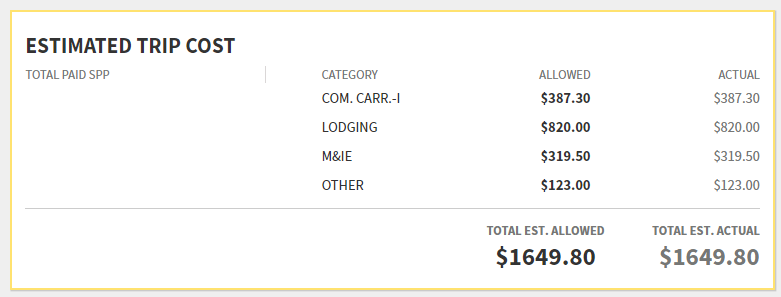 69
Group Authorization – View Group Manifest
After the Group Authorization is APPROVED, you can view the Group Manifest to view all the documents at once.
70
Group Authorizations – Group Manifest
The Group Manifest is a useful page unique only to Approved Group Authorizations.

On this screen, you have the ability to view, print, and release each individually spawned authorization.

You also have the ability to amend the group authorization to make changes, lock the group authorization to allow for individual changes, view the status of voucher creation, and print the manifest.
71
Group Authorizations – Group Manifest – Print Manifest
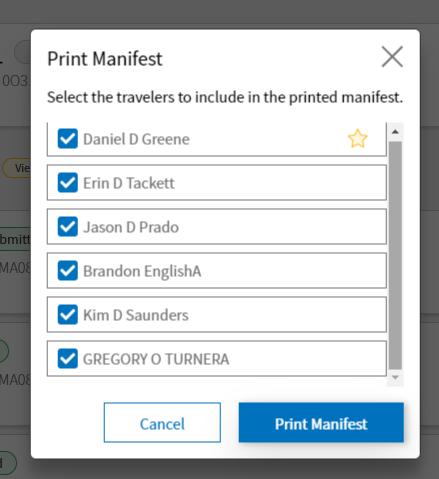 Printing the manifest will allow you to easily print all or specific travelers in your group.
72
Group Authorizations – Group Manifest – Release Traveler
You can Print the traveler’s individual document or release them from the group while the Group Authorization is unlocked.

Releasing the traveler will unlock the traveler’s Individual Spawned Authorization and allow them to trip cancel, amend, or file a voucher.
73
Group Authorizations – Group Manifest – Voucher Status
If any of the travelers have created vouchers from their Individually Spawned Authorizations, it will be indicated here.
74
Group Authorizations – Group Manifest – Voucher Status
Amendments to Individually Spawned Authorizations can be created and accessed here once the group has been Locked.
75
Group Authorization – Lock a Group Authorization
Dan
0O31Q2
Erin
0O31Q3
Jason
0O31Q1
Brandon
0O31Q0
Kim
0O31PY
Greg
0O31PZ
Group Authorization
0O31PX

Travelers
Routing List
Expenses
Line(s) of Accounting
Pre-Audit Justifications
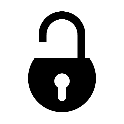 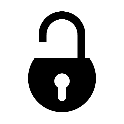 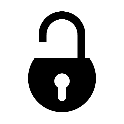 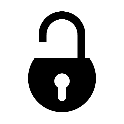 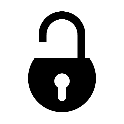 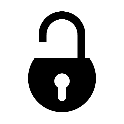 “Locking” is an important concept for group authorizations, though it’s one that doesn’t affect any other DTS document type. 

Locking happens in two ways:
Manually: You can manually lock the group authorization any time after the AO approves it by selecting Lock Group Auth
Automatically: DTS automatically locks the group authorization three days after the trip end date if you have not locked it already

When the group authorization is locked DTS makes the individual authorizations editable, so travelers can update their own authorizations and create vouchers. 

After locking, the group authorization is permanently non-editable.
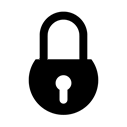 76
Group Authorization – Lock a Group Authorization
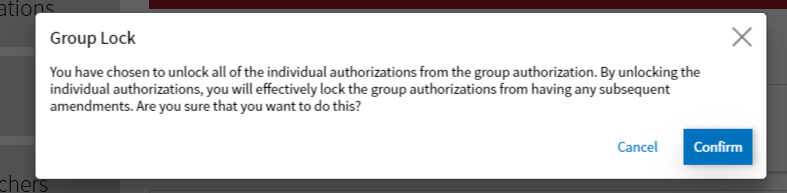 77
Group Authorization – Lock a Group Authorization
Once a Group Authorization is locked, it will be indicated by a special icon.
78
Group Authorization – Lock a Group Authorization
Each Individually Spawned Authorization will be unlocked.
79
Resources
DTS Guide Chapter 5 – Group Authorizations
https://www.defensetravel.dod.mil/Docs/DTS_Guide_5_Group_Authorization.pdf

You can contact the Travel Assistance Center (TAC) via:
Phone 888-Help1Go (888-435-7146)
Web (https://www.defensetravel.dod.mil/passport/)
80
Questions
Questions are taken via Telephone by Site Name in alphabetical order
A – E (Example – Dyess Air Force Base)
F – L (Example – Fort Huachuca) 
M – S (Example – Redstone Arsenal)
T – Z (Example – Yuma Proving Ground)

You can press #6 to unmute your phone’s line to ask a question.

Please be considerate and mute your phone if you are not talking by pressing *6.
81